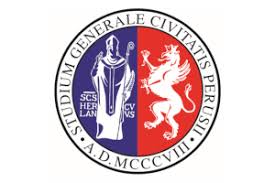 Cattedra Jean Monnet  - The implementation of EU policies by Regional and Local authorities (EUREL) A.A. 2019/2020Modulo “Diritto e politiche dell’Unione europea per l’occupazione e lo sviluppo”Massimo Bartolimassimo.bartoli@unipg.it
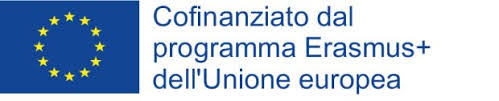 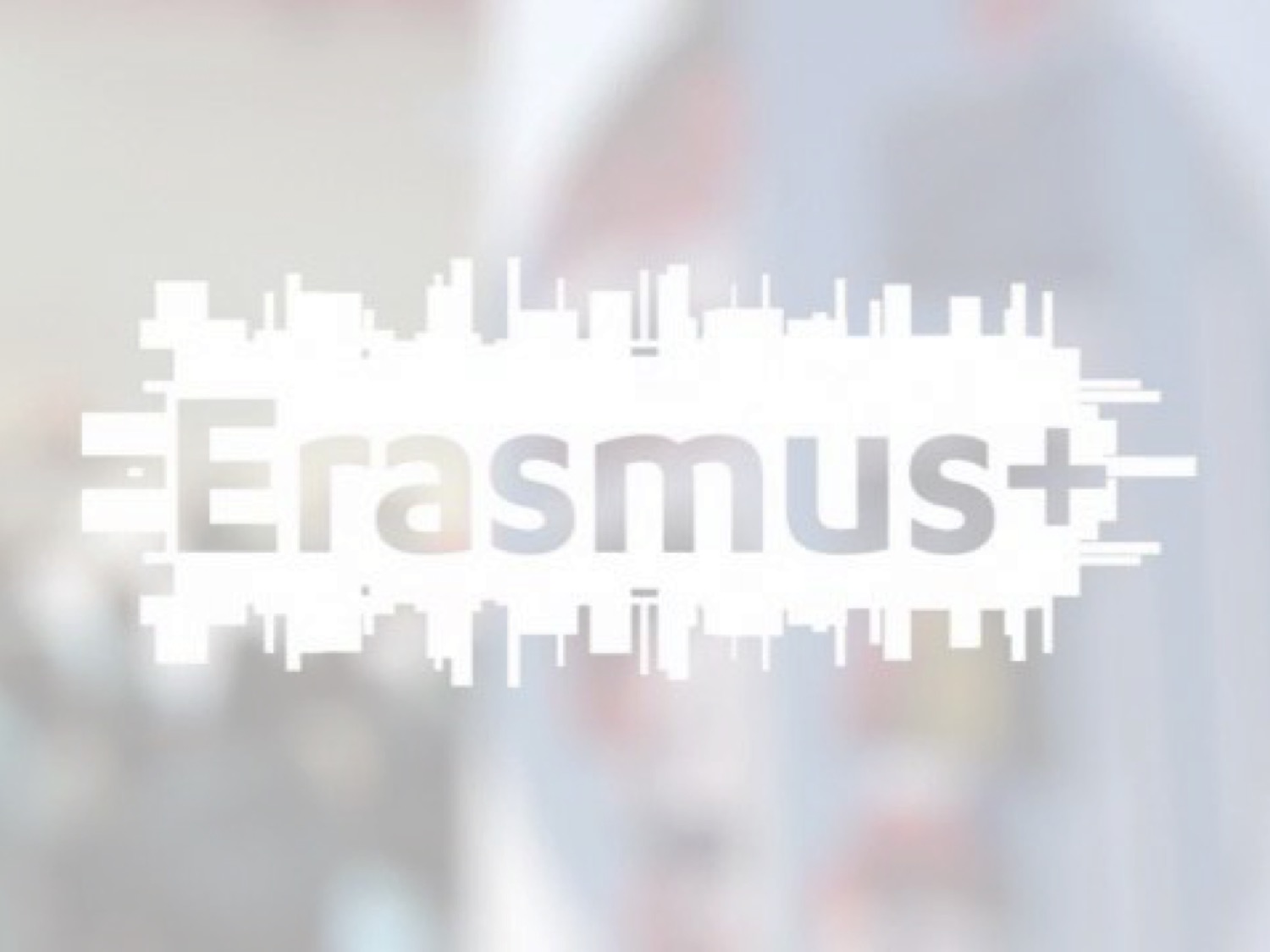 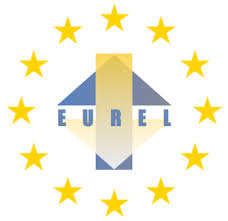 Lezione 3
Festa dell’Europa

Riflessioni in tema di imprenditoria innovativa nello scenario europeo
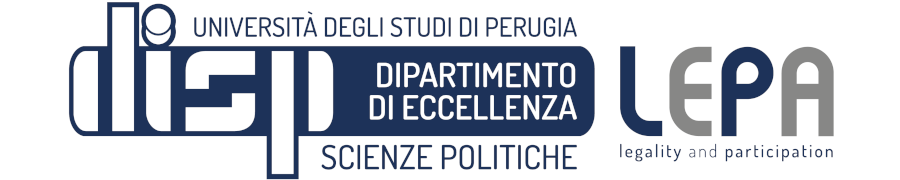 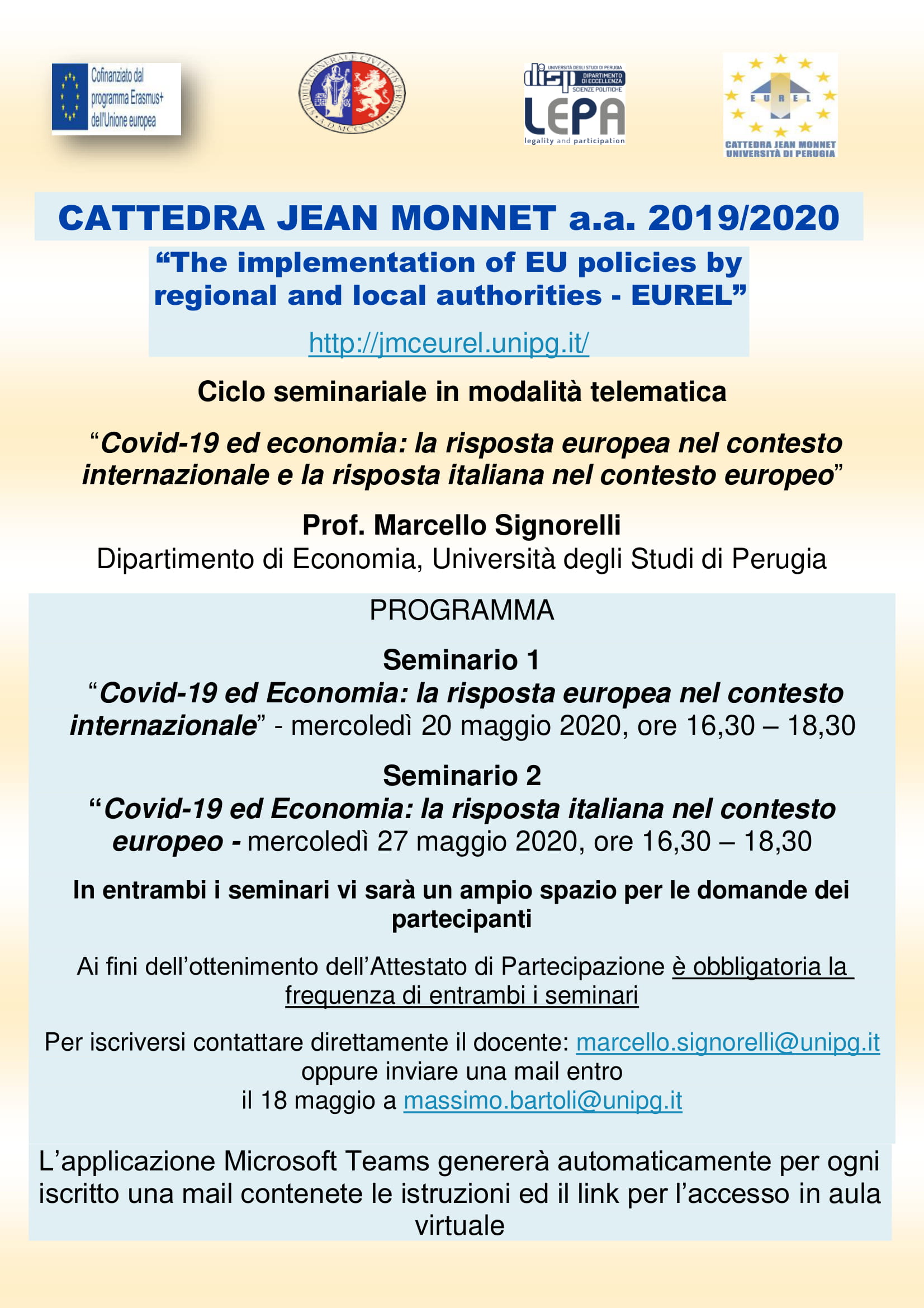 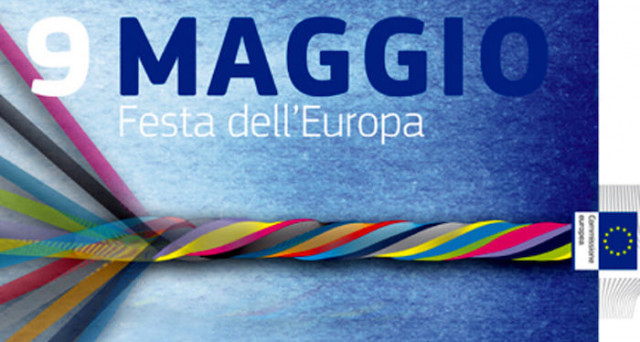 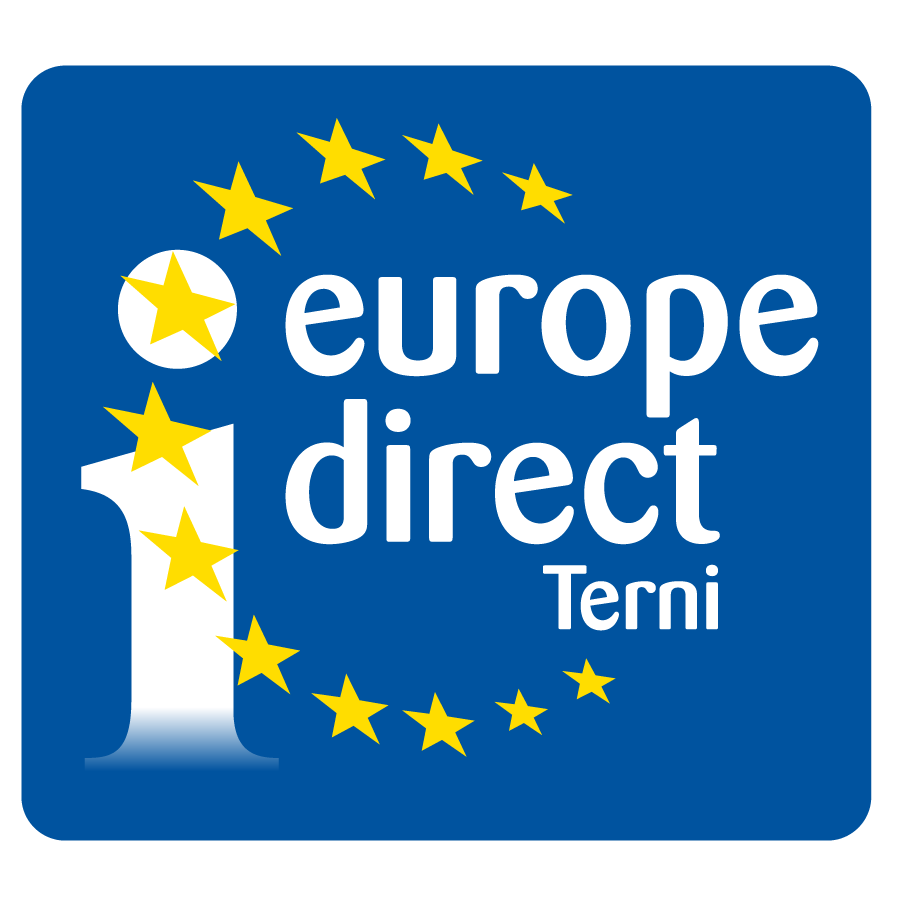 Il Trattato: “Economia sociale”
Art. 3.3 TUE: “L'Unione instaura un mercato interno. Si adopera per lo sviluppo sostenibile dell'Europa, basato su una crescita economica equilibrata e sulla stabilità dei prezzi, su un'economia sociale di mercato fortemente competitiva, che mira alla piena occupazione e al progresso sociale, e su un elevato livello di tutela e di miglioramento della qualità dell'ambiente. Essa promuove il progresso scientifico e tecnologico”
Crescita del mercato interno verso “la massima inclusione possibile”
«lavoro (…) consumi, (…) risparmi e (…) investimenti (...) con impatto e  significato più “etici” e più “sociali”, senza per questo rinunciare al fattore competitività» (Cfr. Iniziativa per l’imprenditoria sociale -  COM(2011) 682 – SBI)
“Economia ed innovazione sociale” al centro delle politiche di coesione territoriale ed occupazionali
Verso un mercato interno più etico? Il dibattito sul modello EBC
In sintonia con Europa 2020, si propone la transizione verso un «mercato etico europeo» capace di incentivare l'innovazione sociale, incrementare il tasso di occupazione ed apportare sicuri benefici per l'ambiente
Tra le strategie proposte per la sua realizzazione, l’introduzione di indicatori di benessere “altri” rispetto al PIL, l'elaborazione di meccanismi premiali per le imprese eticamente virtuose (v. appalti pubblici «etici» e promozione del commercio interno etico)
Dal lato degli scambi internazionali, promozione del commercio estero etico come «marchio Europa»
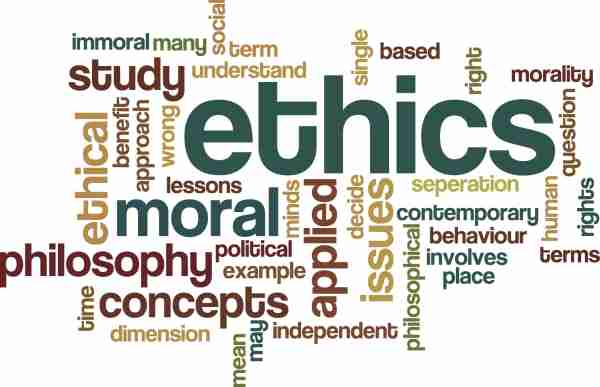 L’impresa sociale – ISLa naturale destinataria di ogni approccio «etico»
IS: la nozione - SBI/Reg. 1296/2013
SBI: “attore dell’economia sociale il cui principale obiettivo non è generare utili per i suoi proprietari o azionisti, ma esercitare un impatto sociale”, producendo “innovazione sociale”. Il suo campo d’azione è il “mercato”, dove opera “producendo beni e servizi in modo imprenditoriale e innovativo”, attraverso una gestione “responsabile e trasparente, in particolare coinvolgendo dipendenti, clienti e altri soggetti interessati dalle sue attività commerciali”
Il Reg. “EaSI” 1296/2013 la definisce (art. 2.1), prescindendo dalla sua effettiva forma giuridica,  come l’impresa che “conformemente al suo atto costitutivo, al suo statuto o a qualsiasi altro documento giuridico istituitivo dell'impresa, ha come obiettivo primario la realizzazione di un impatto sociale positivo e misurabile e non finalità lucrative per i proprietari, soci e azionisti”
Dal lato giuridico è determinante la connotazione di “impresa” conformemente al Diritto UE (connessioni con la competition law)
Per adempiere alla sua mission, l’IS  è chiamata a …
fornire beni o servizi che producano un “elevato rendimento sociale”
oppure ad impiegare metodologie di produzione di beni o servizi in grado di incorporare il proprio obiettivo sociale
Utili generati: solitamente reinvestiti per la realizzazione dell'obiettivo sociale
Specifiche procedure per la distribuzione dei profitti ad azionisti e proprietari senza pregiudizio dell'obiettivo primario
Organizzazione interna come riflesso della mission d’impresa (principi democratici, ampia partecipazione e «giustizia salariale»
IS:  casistica e tipologie
Forma giuridica: non rari raggruppamenti di entità distinte (cooperative, fondazioni, associazioni e mutue), alcune delle quali possono essere imprese sociali tout court, mentre altre possono assumere la forma di società privata o di S.p.A.  di tipo tradizionale
SBI
IS: i canali di finanziamento
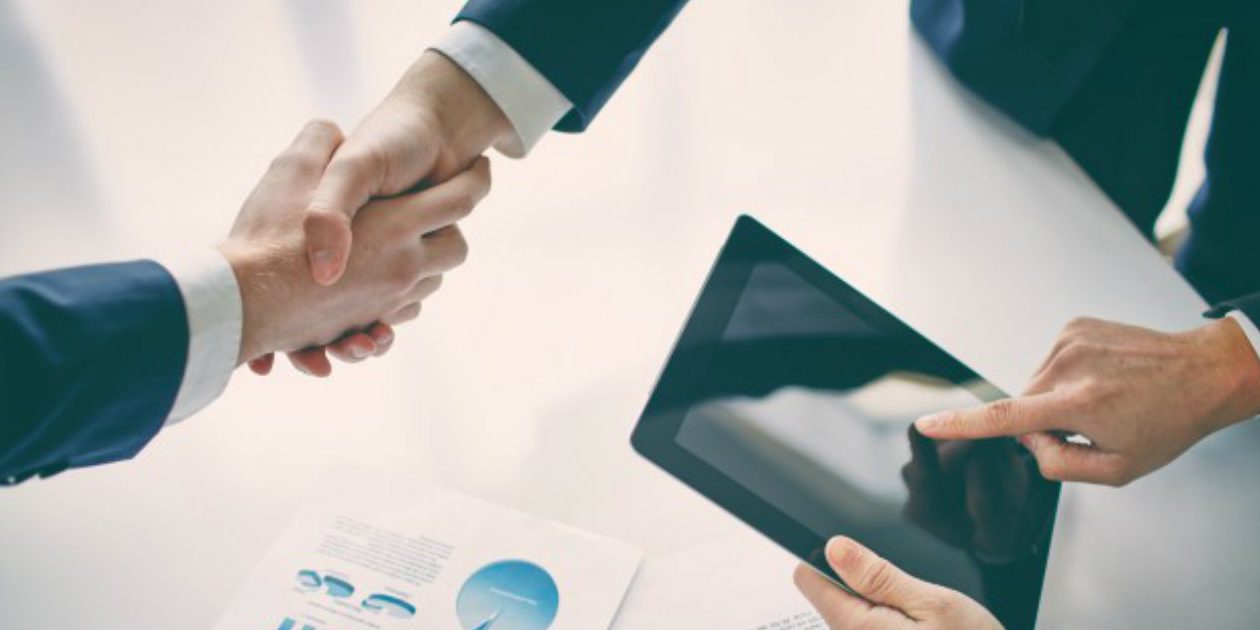 Il quadro normativo generale (europeo e nazionale) non tiene conto delle specificità di tali imprese
Investitori incerti di fronte a fattori come la redistribuzione degli utili o l’impiego di lavoratori vulnerabili: IS percepite come più rischiose e meno redditizie
Accesso alle sovvenzioni: spesso rigidità burocratica che scoraggia dal presentare un progetto: forma associativa richiesta per partecipare al bando, bandi per programmi di breve durata (non idonei al perseguimento delle finalità sociali a lungo termine)
In particolare, i gestori di tali fondi non possono applicare “metodi che possono aumentarne l’esposizione oltre il livello del capitale sottoscritto, sia attraverso l’assunzione di prestiti di contante o titoli, sia assumendo posizioni in strumenti derivati o attraverso altri mezzi” (art. 5, par. 2), conducendo i propri affari “in modo da favorire l’impatto sociale positivo delle imprese di portafoglio ammissibili” ed applicando “un livello elevato di diligenza nella selezione e nel controllo continuo degli investimenti in imprese di portafoglio ammissibili e dell’impatto sociale positivo di tali imprese” (art. 7, lett. c, d)
Sharing – Gig - Economy
Commissione europea: armonizzazione delle regole  su imprese e servizi per evitare:
il rallentamento dello sviluppo del mercato interno;
gli ostacoli alla crescita, all’innovazione ed alla creazione di nuovi posti di lavoro
Agenda sull’economia collaborativa - COM(2016) 356 final: specifici orientamenti per le autorità nazionali ed i vari stakeholder per uno sviluppo equilibrato del settore, in particolare delle “piattaforme collaborative”
Tra i temi trattati: condizioni di accesso al mercato (licenze ed autorizzazioni all’esercizio di impresa) il regime delle responsabilità, della protezione dei consumatori, della tutela dei lavoratori e le questioni fiscali
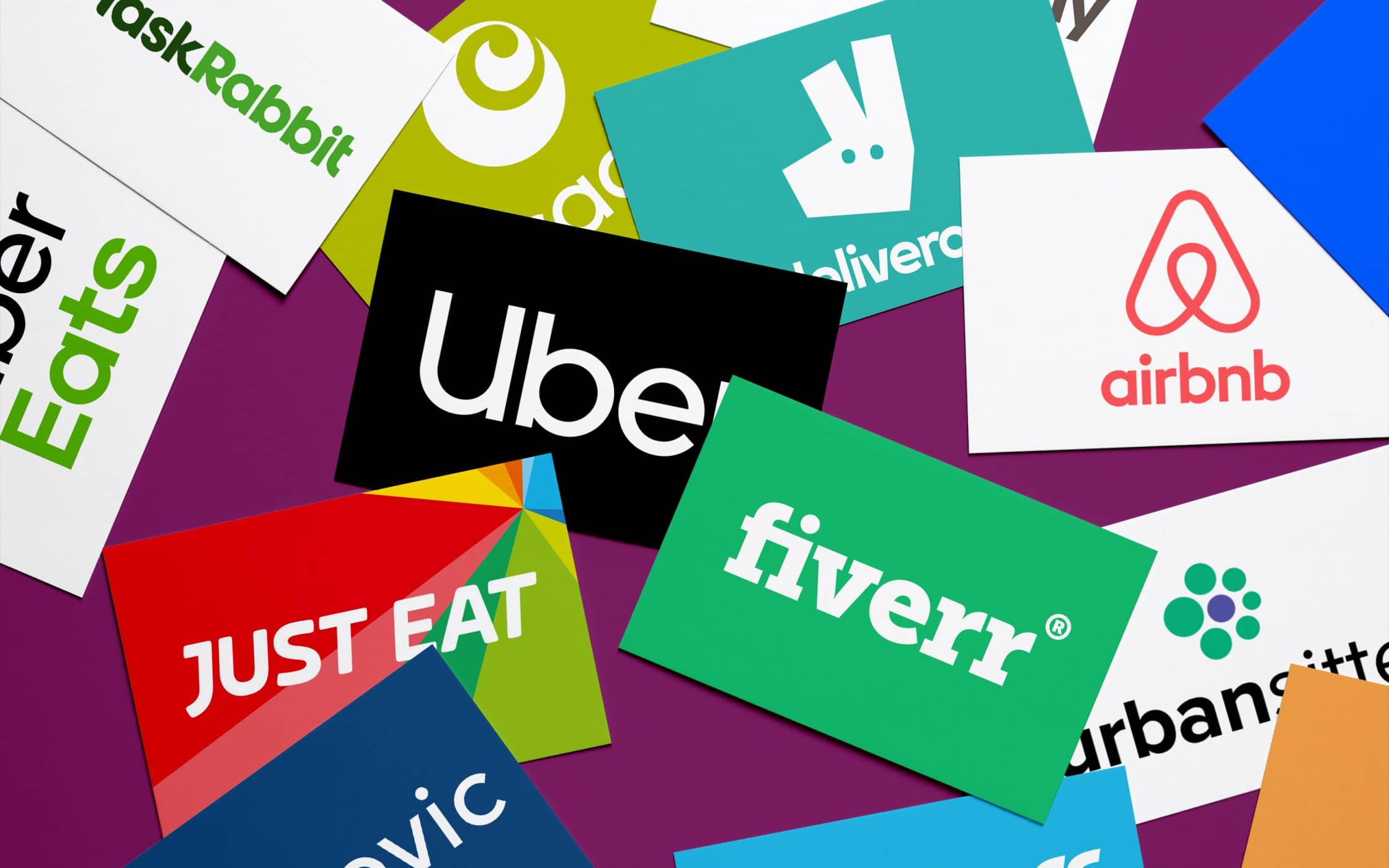 La Commissione raccomanda di:
vietare il meno possibile simili attività
non equiparare, in termini di costi, oneri e responsabilità, i prestatori occasionali di un servizio ai veri professionisti, distinguibili sia per il volume di attività svolte, sia per il carattere di “interesse generale” da queste incorporato
non assimilare il mero intermediario, a metà strada tra l’offerente ed il consumatore, al prestatore reale dell’attività
ogni servizio “di carattere economico” (costo per il consumatore ed impiego effettivo di personale) è soggetto alle regole UE sulla concorrenza, sugli standard sociali minimi per il lavoro subordinato e sulla protezione dei consumatori
in tali circostanze non ci si potrà sottrarre dalle imposte (reddito delle persone fisiche, delle società ed IVA)
Il caso Uber
Sent. CGUE del 20 dicembre 2017 (rinvio pregiudiziale operato dal Tribunale di commercio n. 3 di Barcellona, con decisione del 16 luglio 2015) - C‑434/15
«Rinvio pregiudiziale – Articolo 56 TFUE – Articolo 58, paragrafo 1, TFUE – Servizi nel settore dei trasporti – Direttiva 2006/123/CE – Servizi nel mercato interno – Direttiva 2000/31/CE – Direttiva 98/34/CE – Servizi della società dell’informazione – Servizio d’intermediazione che consente, mediante un’applicazione per smartphone, di mettere in contatto dietro retribuzione conducenti non professionisti che utilizzano il proprio veicolo con persone che intendono effettuare spostamenti in aerea urbana – Requisito di un’autorizzazione»
Uber si già era resa protagonista di una serie di ricorsi interni

Tribunal de commerce de Bruxelles (31 marzo 2014); Employment Tribunal di Londra (Case 2202550/2015 & Other Employment Tribunal between Mr Y Aslam, & Other and Uber B.V., Uber London Ltd and Uber Britannia Ltd); Frankfurt District Court (sentenza del 18 marzo 2015 n. 3 08 0 136/14 confermata in Corte d’appello in data 9 giugno 2016); Tribunale Ordinario di Torino (sentenza n. 1553/2017 del 20 marzo 2017); Conseil Constitutionnel (decisione n. 2015-484 QPC 22 settembre 2015, Societé UBER France SAS et autre III) e High Court of Denmark (sentenza del 18 novembre 2016)
Domanda pregiudiziale da un procedimento promosso da un’associazione professionale di conducenti dei taxi:  violazione delle regole di “leale concorrenza” da parte della multinazionale californiana 
I termini principali della questione vertono sulla tipologia di servizio “principalmente ed essenzialmente” offerto:  
servizio di trasporto (come sostenuto dalle associazioni di categoria in rivolta)?
mero servizio tecnologico di intermediazione fra utenti e conducenti (come affermato dai legali di Uber)?
Decisione con ripercussioni anche per tutte le imprese le cui piattaforme digitali possono ricadere nei settori dell’economia on-demand, della gig economy o della rental economy
Punto di partenza per “meglio inquadrare” (giuridicamente) i servizi di “mera intermediazione informatica” ascrivibili dentro il contenitore della sharing economy, con le imprese  che, formalmente, sembrerebbero limitarsi a gestire un marketplace
La pronuncia della Corte
Avvalorando il ragionamento dell’Avvocato generale, la CGUE ha dichiarato che:
l’attività di intermediazione offerta tramite la app “UberPop” si configura, sebbene con modalità innovative, quale “servizio nel settore dei trasporti” e non come “servizio di intermediazione elettronica o della società dell’informazione”;
il servizio d’intermediazione è secondario rispetto al potere organizzativo che esercita su aspetti come i prezzi, gli orari di lavoro e le condizioni del veicolo e del servizio, nonché, in ultimo, sugli autisti stessi 
La sentenza garantisce la compatibilità con il diritto UE di qualsiasi normativa nazionale che assoggetti l’attività di Uber, e non solo quella dei suoi autisti, a licenze o autorizzazioni
Uber qualificato come “gestore di servizi di trasporto urbano”: ridefinire i rapporti contrattuali con i propri conducenti (non “prestatori liberi ed autonomi” come sostenuto da Uber)
Riconoscendo un ampio potere organizzativo sulle modalità di prestazione del servizio, il contratto di trasporto deve ritenersi stipulato, non tanto fra i drivers di Uber ed il passeggero, quanto con la stessa compagnia statunitense
Dagli accordi stipulati sul modello peer-to-peer – con incertezza sul diritto applicabile - si passerebbe al modello business-to-consumer (B2C), con applicazione della normativa del “Codice dei consumatori”
Auspicata la pronta adozione di norme comuni a livello UE
Diritti minimi per i lavoratori che svolgono un'occupazione occasionale o a breve termine
Obbligo di comunicare le condizioni di lavoro il primo giorno o entro 7 giorni se giustificato (descrizione delle mansioni, data di inizio, durata, retribuzione, giornata lavorativa standard o orario di riferimento per coloro che hanno orari di lavoro imprevedibili)
Possibilità di rifiutare, senza conseguenze, un incarico al di fuori dell’orario prestabilito o essere compensati se l'incarico non è annullato in tempo
Divieto per i datori di lavoro di sanzionare i lavoratori che vogliono accettare impieghi con altre imprese, sempre che le nuove mansioni non rientrino nell'orario di lavoro stabilito
Periodo di prova limitato a sei mesi (o proporzionale alla durata prevista del contratto in caso di lavoro a tempo determinato). Un contratto rinnovato per la stessa funzione non potrà essere definito quale periodo di prova
Il datore di lavoro dovrà fornire gratuitamente una formazione che sarà inclusa nell’orario di lavoro. Quando possibile, tale formazione dovrà essere anche completata entro l'orario di lavoro